ACCOGLIENZA RICHIEDENTI LA PROTEZIONE INTERNAZIONALE riferimento normativo: D.lgs. n. 142/2015 con modifiche L. 132/2018
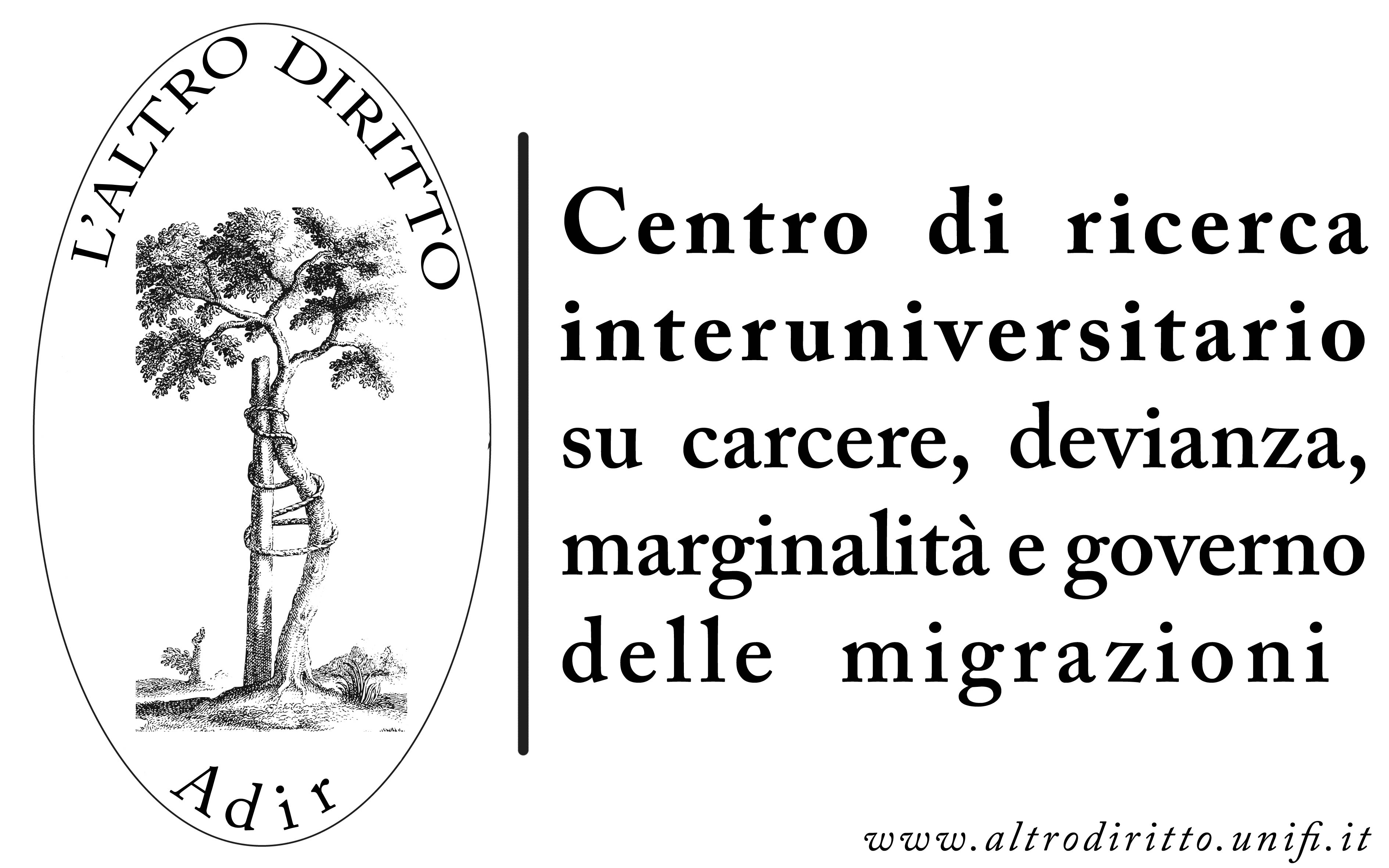 DIRETTIVA 2013/32/UE, recante procedure comuni ai fini del riconoscimento e della revoca dello status di protezione internazionale
DIRETTIVA 2013/33/UE, recante norme relative all’accoglienza dei richiedenti protezione internazionale

…recepite in Italia con il Decreto Legislativo 18 agosto 2015, n. 142, come modificato dal Decreto Legge 17 febbraio 2017, n. 13 conv. in L. n. 13 aprile 2017, n. 46 e dal DL 113/2018, conv. In L. n. 132/2018
D.lgs. n. 142/2015
Ambito di applicazione (art. 1): le misure di accoglienza si applicano ai richiedenti protezione internazionale presenti sul territorio nazionale, incluse le frontiere, le zone di transito e le acque territoriali. Si applicano anche a coloro che sono soggetti alla cd procedura Dublino. Le misure di accoglienza si applicano dal momento della manifestazione della volontà di chiedere protezione internazionale.
Titolo di soggiorno (art. 4): il richiedente protezione internazionale ha diritto al rilascio di un permesso di soggiorno della durata di sei mesi, rinnovabile, che consente lo svolgimento di attività lavorativa decorsi due mesi dalla presentazione della domanda di protezione internazionale. Al momento della presentazione della domanda di protezione internazionale, e contestualmente alla sua verbalizzazione, al richiedente è consegnata una ricevuta che costituisce un permesso di soggiorno provvisorio.
L. 132/2018
Art. 12  Disposizioni in materia di accoglienza dei richiedenti asilo 
Gli enti locali che  prestano  servizi  di  accoglienza  per  i titolari di protezione internazionale e per i  minori  stranieri  non accompagnati, che beneficiano del  sostegno  finanziario  ministeriale possono accogliere nell'ambito dei medesimi servizi anche  i titolari dei permessi di soggiorno “per casi speciali” qualora  non  accedano  a sistemi di protezione specificamente dedicati.
SPRAR---solo per chi ha ottenuto protezione internazionale (NO UMANITARIA) e MSNA.
v. Circolare servizio centrale del 25.10.2018
D.lgs. n. 142/2015
Documento di viaggio (art. 4, co. 5): la Questura può fornire al richiedente un documento di viaggio quando sussistono gravi ragioni umanitarie che ne rendono necessaria la presenza in un altro Stato.
Domicilio (art. 5): l’obbligo di comunicazione di un domicilio è assolto tramite dichiarazione da riportare nella domanda di protezione internazionale. Perciò ai fini della presentazione della domanda non è richiesta alcuna altra allegazione di documenti concernenti il domicilio.
D.lgs. n. 142/2015
Trattenimento (art. 6): è introdotta una nuova ipotesi di trattenimento del richiedente protezione internazionale nell’ipotesi in cui sussista il rischio di fuga. Il rischio di fuga deve essere accertato con una valutazione caso per caso nelle ipotesi in cui il richiedente abbia fatto ricorso sistematicamente a dichiarazioni ed attestazioni false sulle proprie generalità al solo fine di evitare l’adozione e l’esecuzione di un provvedimento di espulsione o non ha ottemperato ad uno dei provvedimenti di cui all’art. 13, commi 5, 5.2 e 13 o all’art. 14 d.lgs. n. 286798. 
Il trattenimento del richiedente asilo deve essere applicato come extrema ratio, nel senso che può essere disposto o prorogato soltanto se nel caso concreto non sia applicabile più efficacemente nessuna tra le misure meno coercitive alternative al trattenimento indicate nell’art. 14, co. 1-bis, d.lgs. 286/98. 
La durata massima del trattenimento ai fini dell’esame della domanda di protezione internazionale è fissata in un periodo massimo complessivo di 12 mesi.
L. 132/2018
ART 2- Prolungamento della durata massima del trattenimento dello  straniero (da 90 a 180 gg)   nei Centri di permanenza per il rimpatrio  e disposizioni  per  la realizzazione dei medesimi Centri

ART 3- Trattenimento per la determinazione o la  verifica dell'identita'  e della cittadinanza dei richiedenti asilo (trattenimento in locali appositi degli HOTSPOT per 30 gg ex art 10 ter tu imm-- per  la determinazione  o  la verifica dell'identita' o  della  cittadinanza.----in caso di esito negativo, CPR ex art 14 tu Imm.)
L. 132/2018
ART 4- Disposizioni in materia di modalita' di esecuzione dell'espulsione ---in mancanza di CPR vicini o di posti disponibili: il giudice di pace, su richiesta del questore, con il decreto di  fissazione  dell'udienza  di  convalida,  puo'   autorizzare   la temporanea permanenza dello  straniero,  sino  alla  definizione  del procedimento  di  convalida  in  strutture  diverse  e  idonee  nella disponibilita'  dell'Autorita'  di  pubblica  sicurezza.  Qualora  le condizioni  di  cui  al  periodo  precedente  permangono  anche  dopo l'udienza di convalida, il giudice puo' autorizzare la permanenza, in locali  idonei  presso  l'ufficio  di  frontiera  interessato,   sino all'esecuzione dell'effettivo allontanamento e comunque non oltre  le quarantotto ore successive all'udienza di convalida --- si  provvede  a valere sulle risorse  del  Fondo  Asilo,  Migrazione  e  Integrazione(FAMI), cofinanziato  dall'Unione  europea   per   il   periodo   di programmazione 2014-2020.
D.lgs. n. 142/2015
Persone portatrici di esigenze particolari (art. 17): 
sono individuate le categorie di persone vulnerabili che possono aver bisogno di misure di assistenza particolari e rispetto all’abrogata previsione normativa sono considerate persone vulnerabili anche i minori non accompagnati, le vittime della tratta di esseri umani, le persone affette da gravi malattie o da disturbi mentali, le vittime di tortura o di gravi violenze anche se legata all’orientamento sessuale o all’identità di genere e le vittime di mutilazioni genitali.
D.lgs. n. 142/2015
Minori non accompagnati (art. 19): i minori non accompagnati sono accolti in strutture governative di prima accoglienza per il tempo strettamente necessario, e comunque per non più di 60 giorni, per l’espletamento delle operazioni di identificazione e l’eventuale accertamento dell’età. Le strutture sono attivate dal Ministero dell’Interno in accordo con l’Ente locale e gestite dal Ministero stesso anche in convenzione con l’Ente Locale. La seconda accoglienza dei minori non accompagnati è disposta nelle strutture SPRAR, ed in assenza di posti disponibili l’accoglienza è operata dall’Ente Locale. In ogni caso deve essere tempestivamente attivata ogni procedura volta all’individuazione dei familiari del minore.
MINORI NON ACCOMPAGNATI
Una delle modifiche più rilevanti al D.l. 13/2017 apportate dalla legge di conversione n. 46/2017 è prevista dal nuovo art. 19-bis ai sensi del quale le disposizioni del ‘Decreto Minniti’ non si applicano ai minori stranieri non accompagnati (MSNA).
MINORI NON ACCOMPAGNATI
Con legge n. 47/2017 è inoltre introdotta una definizione ad hoc dei msna: «per minore straniero non accompagnato presente nel territorio dello Stato si intende il minorenne non avente cittadinanza italiana o dell’Unione europea che si trova per qualsiasi causa nel territorio dello Stato o che è altrimenti sottoposto alla giurisdizione italiana, privo di assistenza e di rappresentanza da parte dei genitori o di altri adulti per lui legalmente responsabili in base alle leggi vigenti nell’ordinamento italiano».
MINORI NON ACCOMPAGNATI
Con la stessa legge si ribadisce che in nessun caso può disporsi il respingimento alla frontiera dei minori stranieri non accompagnati per i quali vengono introdotti appositi permessi di soggiorno per minori stranieri per i quali sono vietati il respingimento o l’espulsione.
D.lgs. n. 142/2015
Revoca delle misure di accoglienza (art. 23): la revoca è disposta dal Prefetto con decreto impugnabile  dinanzi al Tribunale Amministrativo Regionale competente, in caso di: 1) abbandono del centro di accoglienza senza preventiva comunicazione; 2) mancata presentazione al colloquio di fronte alla CT; 3) presentazione di una domanda reiterata; 4) accertamento della disponibilità di mezzi economici sufficienti; 5) violazione grave o ripetuta delle regole del centro o della struttura. Le misure di accoglienza sono altresì revocate quando emergono elementi che fanno ritenere necessario il trattenimento ex art. 6.
REVOCA DELL’ACCOGLIENZA
Art. 23 comma 1 lett. e) del D. Lgs. 18.8.2015, n. 142
Il prefetto della provincia in cui hanno sede le strutture di cui all'articolo 14, dispone, con proprio motivato decreto, la revoca delle misure d'accoglienza in caso di: 
mancata presentazione presso la struttura individuata ovvero abbandono del centro di accoglienza da parte del richiedente, senza preventiva motivata comunicazione alla prefettura - ufficio territoriale del Governo competente; 
mancata presentazione del richiedente all'audizione davanti all'organo di esame della domanda; 
presentazione di una domanda reiterata ai sensi dell'articolo 29 del decreto legislativo 28 gennaio 2008, n. 25, e successive modificazioni;
Art. 23 comma 1 lett. e) del D. Lgs. 18.8.2015, n. 142 (segue)
…
…
…
accertamento della disponibilità da parte del richiedente di mezzi economici sufficienti (Il principio fondamentale che regola l’accesso del richiedente asilo e dei suoi familiari alle misure di accoglienza è che lo stesso sia “privo di mezzi sufficienti a garantire una qualità di vita adeguata per la salute e per il sostentamento proprio e dei propri familiari”) 
violazione grave o ripetuta delle regole delle strutture in cui è accolto da parte del richiedente asilo, compreso il danneggiamento doloso di beni mobili o immobili, ovvero comportamenti gravemente violenti (assenza pari o superiore al 30% delle ore del corso di italiano previste dalla struttura). 

NB. profilo della violazione dell’art. 7 della legge n. 241/1990, per omissione della preventiva comunicazione di avvio del procedimento di revoca, in assenza di esplicitate, particolari esigenze di celerità
Allontanamento ingiustificato (art. 23-bis d.lgs 25/2008 aggiunto dall’art. 25 d.lgs. 142/2015)
1. Nel caso in cui il richiedente si allontana senza giustificato motivo dalle strutture di accoglienza ovvero si sottrae alla misura  del  trattenimento  nei centri di cui all'articolo 14 del decreto legislativo 25 luglio 1998, n. 286, senza aver sostenuto il colloquio di cui all'articolo 12,  la Commissione territoriale sospende l'esame della domanda.    
2. Il richiedente può chiedere per una sola volta la riapertura del procedimento sospeso ai sensi del comma 1,  entro  dodici  mesi dalla sospensione. Trascorso tale termine, la Commissione territoriale dichiara l'estinzione del procedimento. La domanda presentata dal richiedente successivamente alla dichiarazione di estinzione del procedimento è sottoposta  ad  esame  preliminare  ai sensi dell'articolo 29, comma 1-bis. In  sede  di  esame preliminare sono valutati i motivi addotti a sostegno  dell'ammissibilità  della domanda comprese le ragioni dell'allontanamento.
RICONGIUNGIMENTO FAMILIARE
Documentazione relativa al lavoro/reddito (da presentare al momento della convocazione presso lo Sportello Unico)
(Non necessaria per gli stranieri a cui è stato riconosciuto lo status di rifugiato e quindi titolari di permesso di soggiorno per asilo e per gli stranieri ammessi alla protezione sussidiaria)
Documentazione relativa all'alloggio (da presentare al momento della convocazione presso lo Sportello Unico) 
(Non necessaria per gli stranieri a cui è stato riconosciuto lo status di rifugiato e quindi titolari di permesso di soggiorno per asilo, per gli stranieri ammessi alla protezione sussidiaria e per chi ha un permesso per ricerca scientifica).